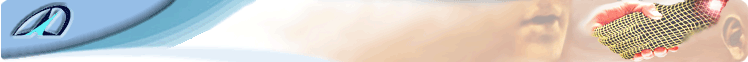 APRESENTAÇÃO - COMITÊ TÊCNICO DE  OUVIDORIAS
CTO


OUVIDORIA DA ANTAQ







Junho/2019
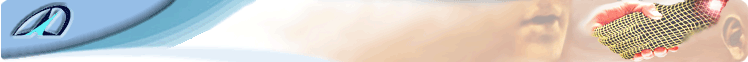 OUVIDORIA DA ANTAQ 

As atribuições da Ouvidoria estão enquadradas no atual arranjo institucional, pela RESOLUÇÃO Nº 3.585/2014 do REGIMENTO INTERNO, onde confere à Ouvidoria independência no exercício de suas atribuições (art. 8º); e estabelece novas competências para o desempenho de suas atividades (art. 37). Com base nesse normativo, a Ouvidoria da ANTAQ tem a responsabilidade de:
I - Receber, examinar e encaminhar as manifestações dos cidadãos, a partir de pedidos de informações, denúncias, reclamações e esclarecimentos afetos à esfera de competência da ANTAQ, buscar soluções e responder diretamente aos interessados; 
(...);
VIII - instruir respostas a consultas inerentes à sua esfera de atuação.
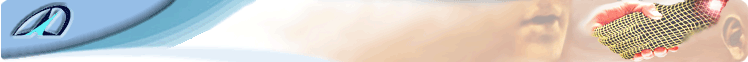 OUVIDOR DA ANTAQ

O Ouvidor da ANTAQ tem mandato respaldado no artigo 63, da Lei nº 10.233, de 05 de junho de 2001, onde se lê: 
  “O Ouvidor será nomeado pelo Presidente da   República, para mandato de três anos, admitida uma recondução”. 

	Atribuições do Ouvidor:
Receber pedidos de informações, denúncias, reclamações e esclarecimentos afetos a Agência e responder diretamente aos interessados.
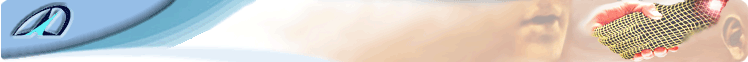 INSTRUÇÃO NORMATIVA Nº 2 – OUVIDORIA/ANTAQ

Aprovada em 25 de maio de 2015, estabelece os prazos máximos a serem observados pelas áreas administrativas responsáveis pela consultoria e assessoramento técnicos, em colaboração com a Ouvidoria, para atendimento e tratamento de demandas advindas do setor regulado. 
Os prazos estabelecidos são de 20 dias corridos, prorrogáveis por mais 10 dias corridos.
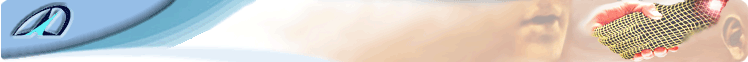 OBJETO DE REGULAÇÃO

 Atividade Portuária:  
Portos Organizados;
Terminais de Uso Privativo – TUP

Navegação:
Longo curso – cabotagem, apoio Marítimo e apoio Portuário
Navegação Interior – percurso interestadual:
		- Longitudinal
		- Travessia  - diretriz rodovia federal
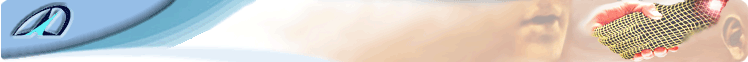 CANAIS DE ACESSO

Atendimento online – Formulário Eletrônico, pelo link da Ouvidoria no portal da ANTAQ:
  
Central de Atendimento Telefônico:
0800-6445001 
Atendimento das 8h às 20h, com secretária eletrônica aos finais de semana e feriados.
 
Correspondência:
SEPN Quadra 514 - Conjunto “E” - Edifício ANTAQ - Asa Norte
CEP: 70760-545 - Brasília/DF
Fax: (61) 2029.6592

 Outros meios: telefone (ramal), e-mail institucional (desativado para demandas) e presencial.
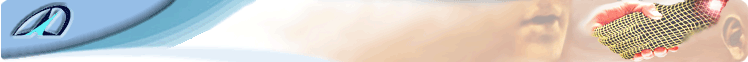 INTEGRAÇÃO DO SISTEMA DE OUVIDORIAS                                
E-Ouv -(CGU/OGU) com Sistema Ouvidor V2  
OUVIDORIA/ANTAQ 


 


A fase de organização, estruturação e análise para a implementação do sistema e-Ouv foi iniciada no 4º trimestre de 2018, após a celebração do Decreto nº 9492/2018.  O estágio de Integração entre os dois sistemas tem a previsão de conclusão no exercício seguinte (2019), tendo em vista, a complexidade de assegurar o banco de dados já existente e tê-lo como retaguarda para os encaminhamentos internos das demandas, como foi nos anos anteriores e como tem sido atualmente.
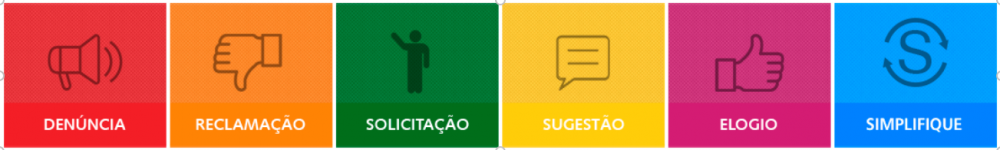 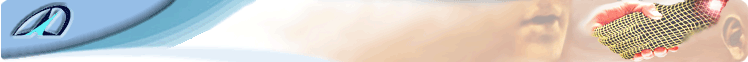 RELATÓRIO ANUAL DA OUVIDORIA – 2018 – Total 2.017 demandas
Informações: 1094 demandas, Denúncias: 395, reclamações: 521, sugestão: 4 e elogio: 3 demandas.
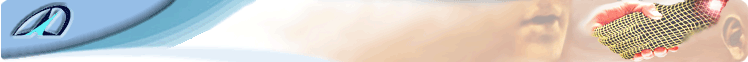 RELATÓRIO ANUAL DA OUVIDORIA – 2018
Formulário Eletrônico: 1004 demandas,  Via 0800: 974, ramais: 8, e-mail: 11, via postal: 1, E-Ouv: 14 e sistema SEI: 2. Total = 2.017 demandas. Via DDG - 08006445001.
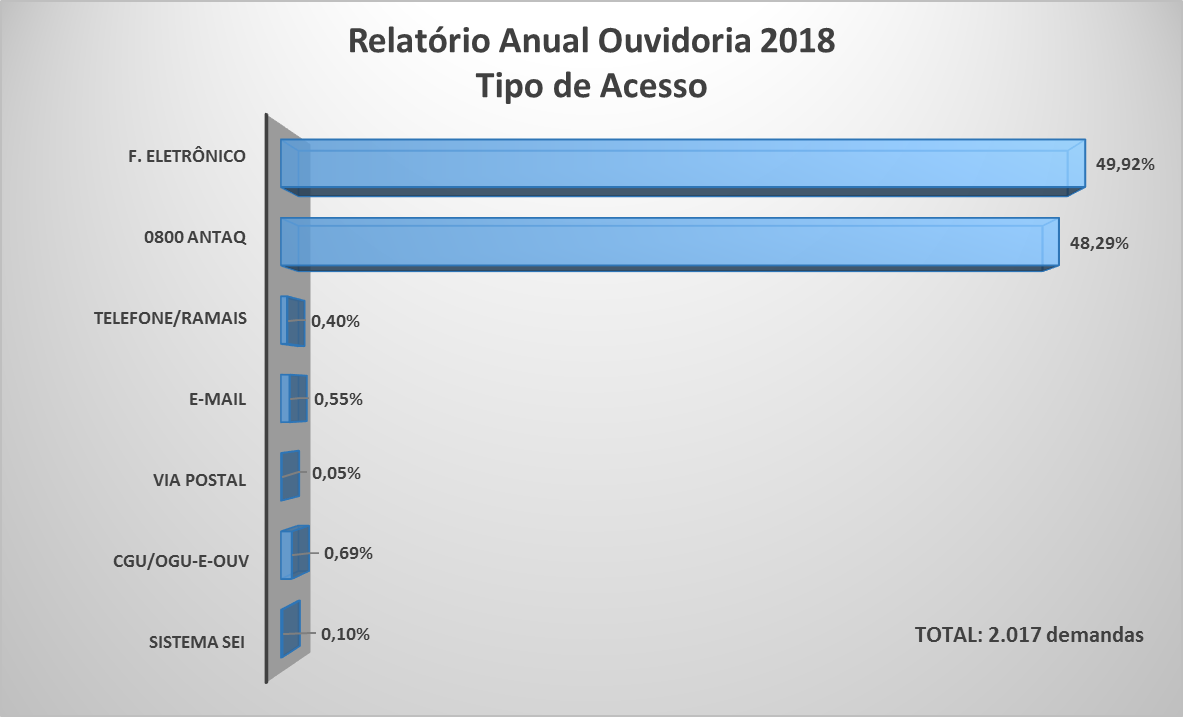 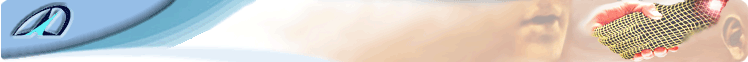 PESQUISA DE SATISFAÇÃO DA OUVIDORIA – ANTAQ – ANO 2018   














Nota média aferida – 3,88 - SATISFEITO
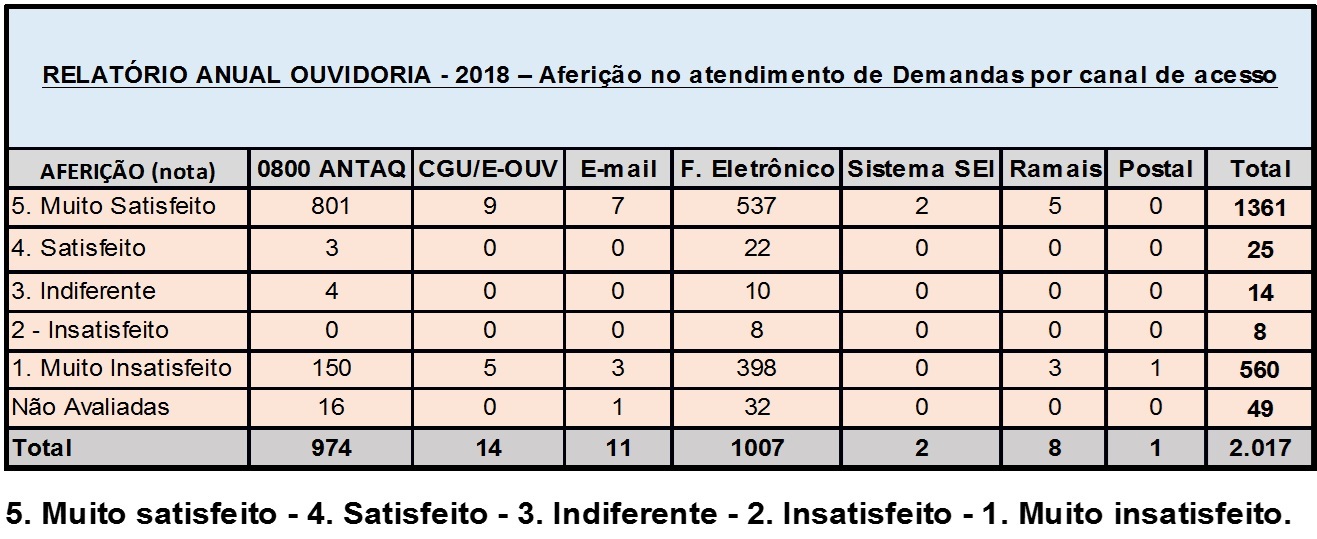 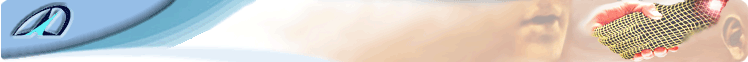 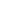 1º CASE -  ANTAQ 2018 – FISCALIZAÇÃO  - (UREPV - PORTO VELHO)

Tarifa abusiva na navegação (travessia) - trecho Guajará-Mirim à Bolívia – (Fronteira) – 151 demandas registradas – Por ser tratar de uma única balsa vem monopolizar com preços exorbitantes, fiscalização referente a cobrança de taxas abusivas no porto de Guajará Mirim (RO) x Bolívia, na qual paralisou as atividades de exportação, esses são os valores da tabela em vigor da balsa, exportar com esses preços superfaturados sobre o transporte de cargas, gerando manifestações e desemprego nos dois municípios, cujos preços que a empresa está cobrando:  valores da tabela em vigor da balsa, caminhão Truck R$ 480,00, Toco R$ 450,00, 3/4 R$ 330,00. 
Foi instaurado o Processo Administrativo nº 50300.009297/2018-08-ANTAQ. A tramitação do processo acima poderá ser acompanhada pelos interessados pelo site da ANTAQ.
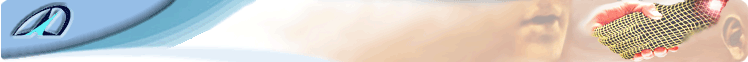 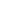 2º CASE – ANTAQ 2018 – FISCALIZAÇÃO 

Tarifa abusiva na navegação – greve dos caminhoneiros/Resolução Normativa nº 18/ANTAQ – 93 demandas – A greve dos caminhoneiros iniciou dia 21 de maio de 2018 e afetou de forma generalizada o processo de distribuição, logística, armazenagem e meios de transporte no Comércio Exterior. Como se trata de evento que surpreendeu toda a população brasileira, a greve parece ser uma típica situação de caso fortuito/força maior. Sobre o tema, o inciso II do § 2º do artigo 21 da Resolução Normativa ANTAQ nº 18, de 21 de dezembro de 2017, dispõe que: 
"A contagem do prazo de livre estadia do contêiner será suspensa em decorrência de caso fortuito ou de força maior, se não houver se responsabilizado por eles expressamente."
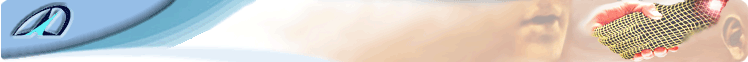 FISCALIZAÇÃO DA ANTAQ: Total de totalização de 557 registros contendo manifestações e pedidos de averiguação, contabilizado em 45,41% demandas .  O tempo médio ficou de 7,7 dias.
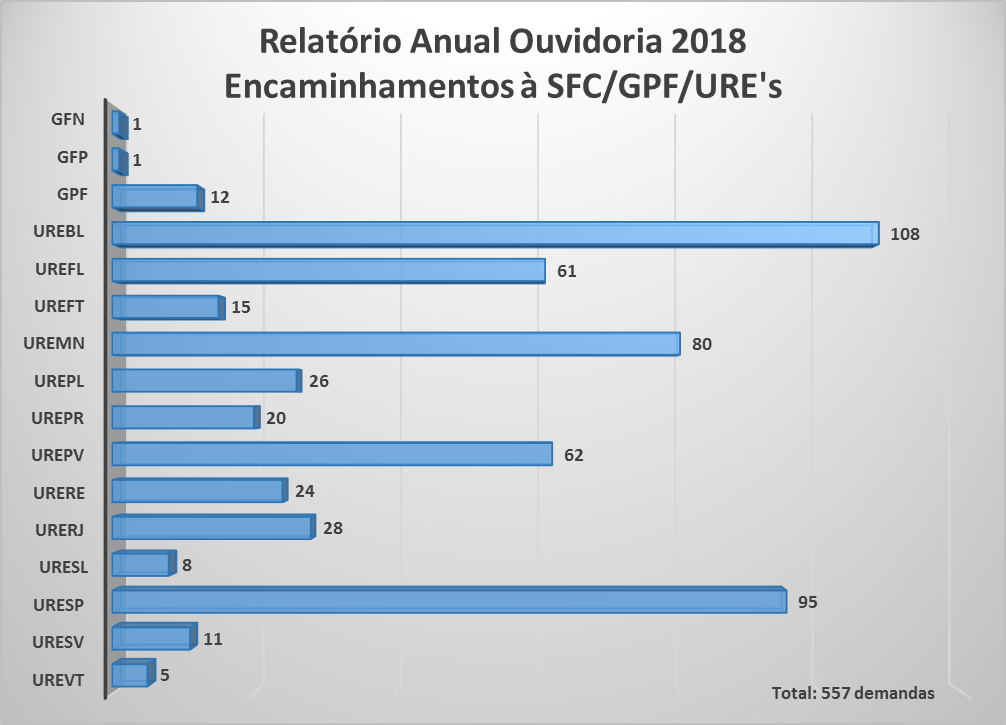 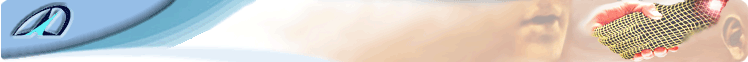 TOTALIZAÇÃO DE: 397 processos administrativos sancionadores no ano em exercício (2018).
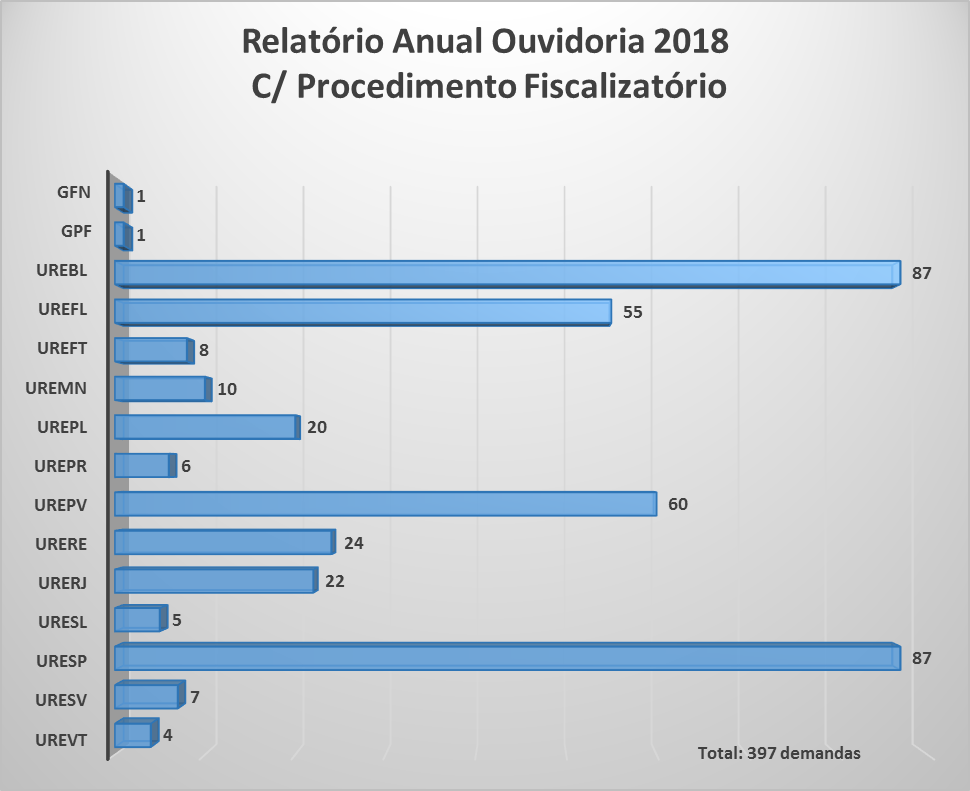 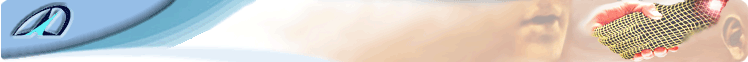 .
Obrigado!

CARLOS AFONSO RODRIGUES GOMES 
Ouvidor da ANTAQ